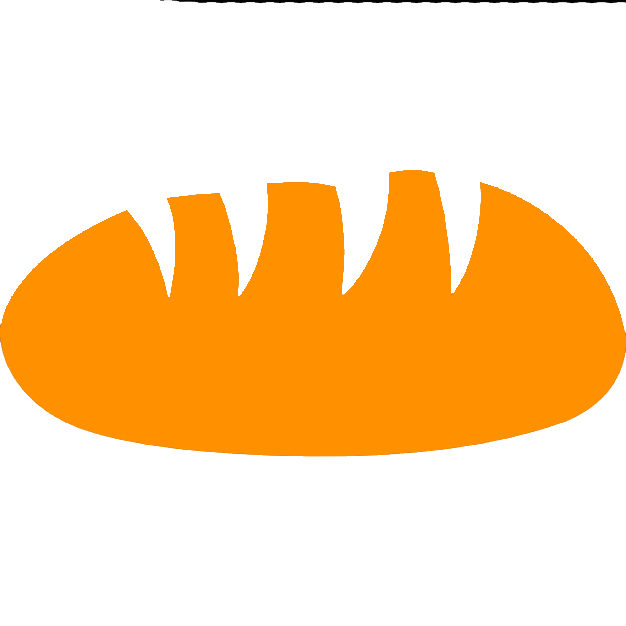 Vincent VOYANTE
TITOLO DELLA POSIZIONE
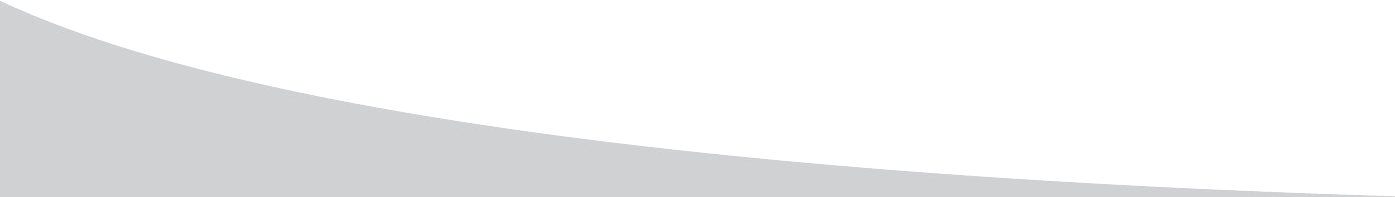 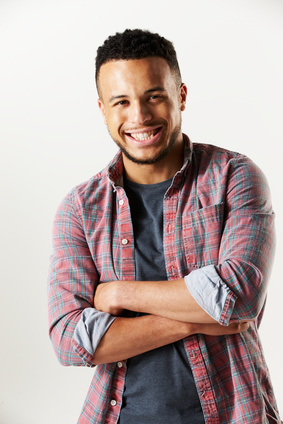 PROFILO
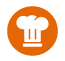 Lorem ipsum dolor sit amet, consectetur adipiscing elit. Morbi tristique sapien nec nulla rutrum imperdiet. Nullam faucibus augue id velit luctus maximus. Interdum et malesuada fames ac ante ipsum primis in faucibus.
FORMAZIONE
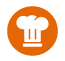 2013-2014
Contatti
2013-2014
ESPERIENZA
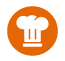 Competenze
2013-2014
2013-2014
2013-2014
Hobby
2013-2014